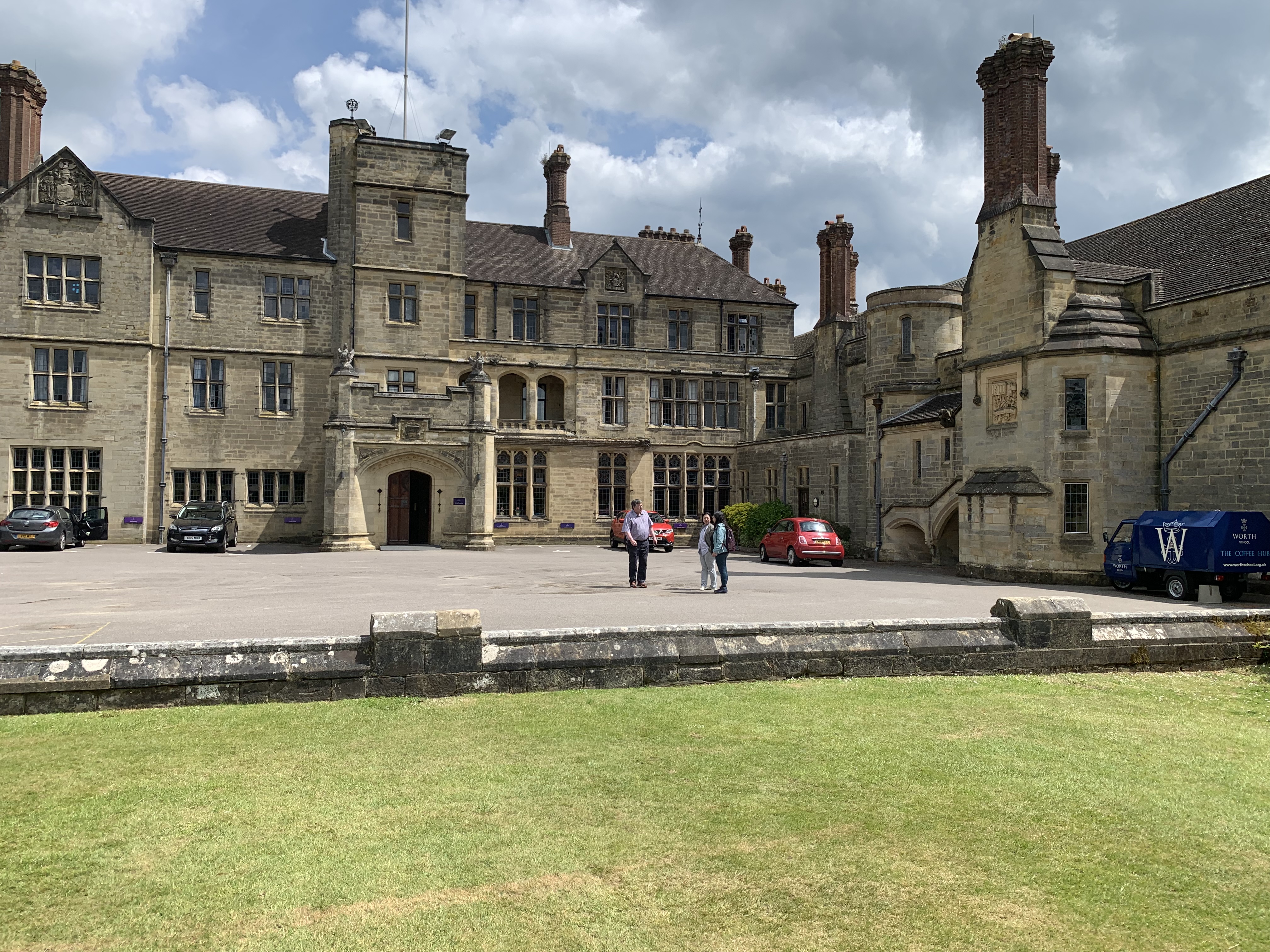 2024-25
住宿介紹
假期營
申請辦法和安排
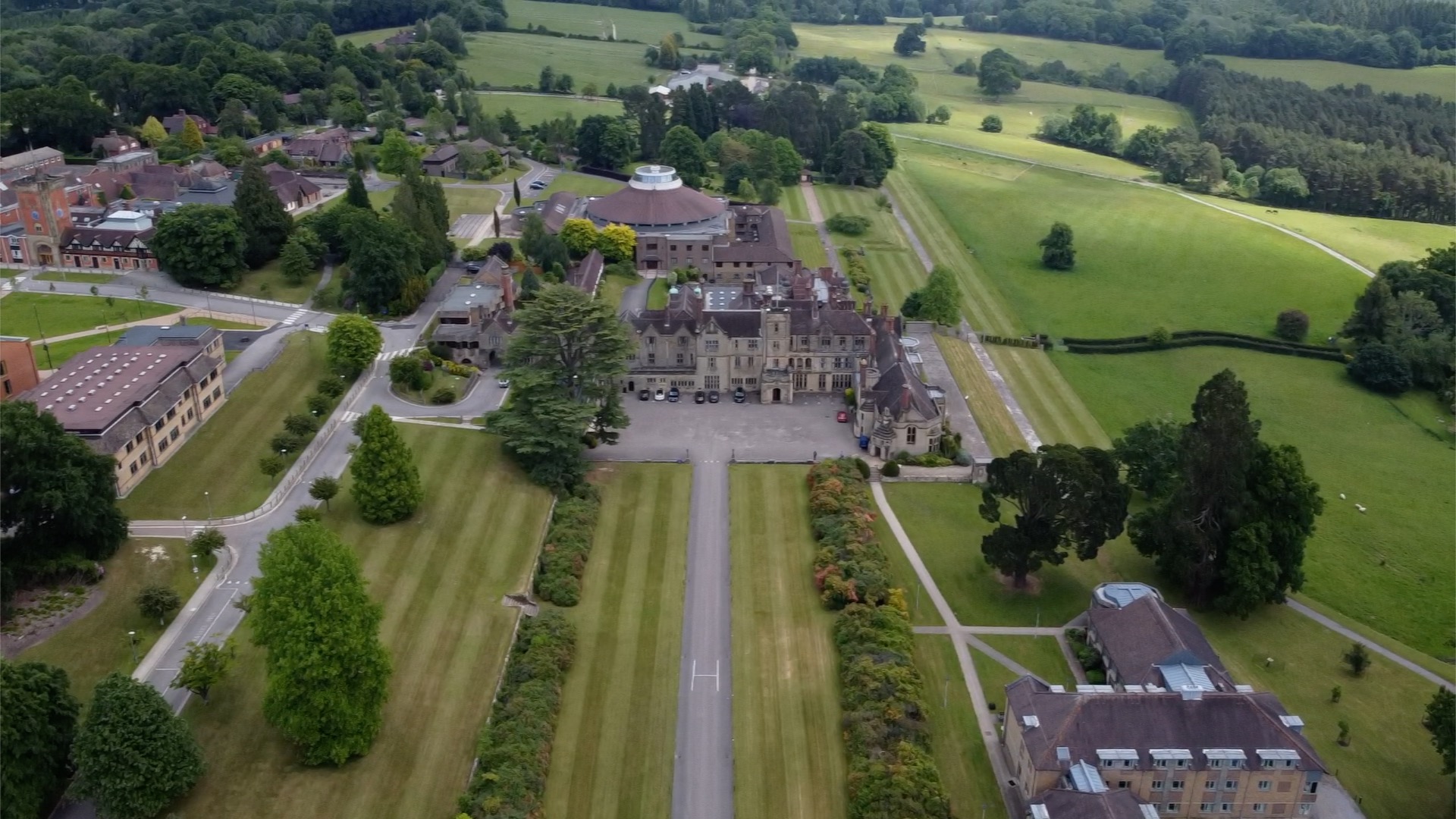 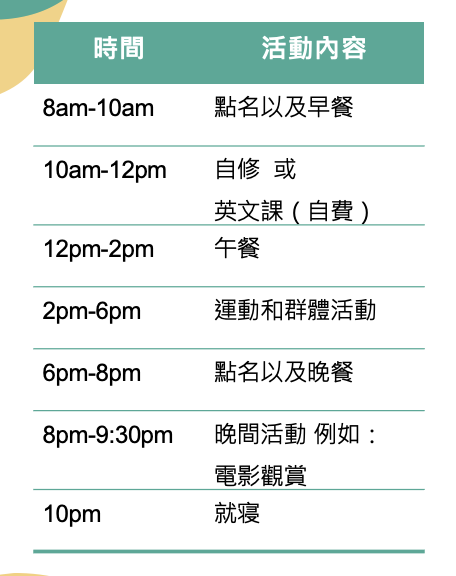 假期營
Worth school/ Royal Masonic School for Girls
2月和5月將會有假期營

£195 – 上午和下午有補習，包校外活動
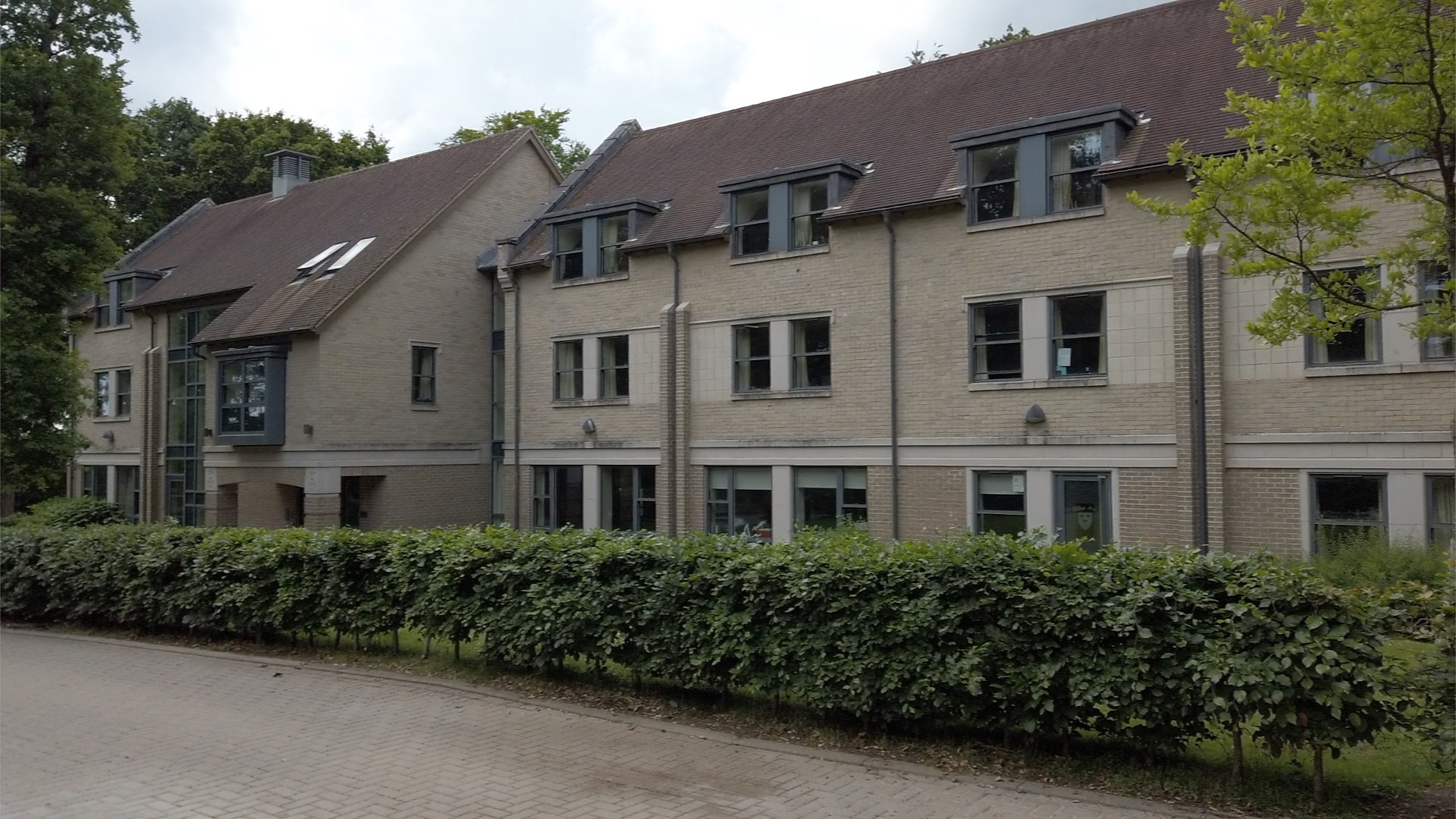 假期營特色
時間安排以輕鬆為主
家長可以個別安排補習等，配合學生時間
EliteACS 員工 會陪同，24/7都會和學生一起
我們會安排小巴接送學生到附近超市和車站（除到步和出發日免費）
3餐由學校提供
所有需要單人房的學生都可以安排
全部房間有書台可以個人溫習
適合所有年紀學生，不限年齡
可以帶同學朋友參加
可以直接聯絡我們任何問題
包括運動，音樂，休閒等設施
包括到倫敦飲茶和火鍋
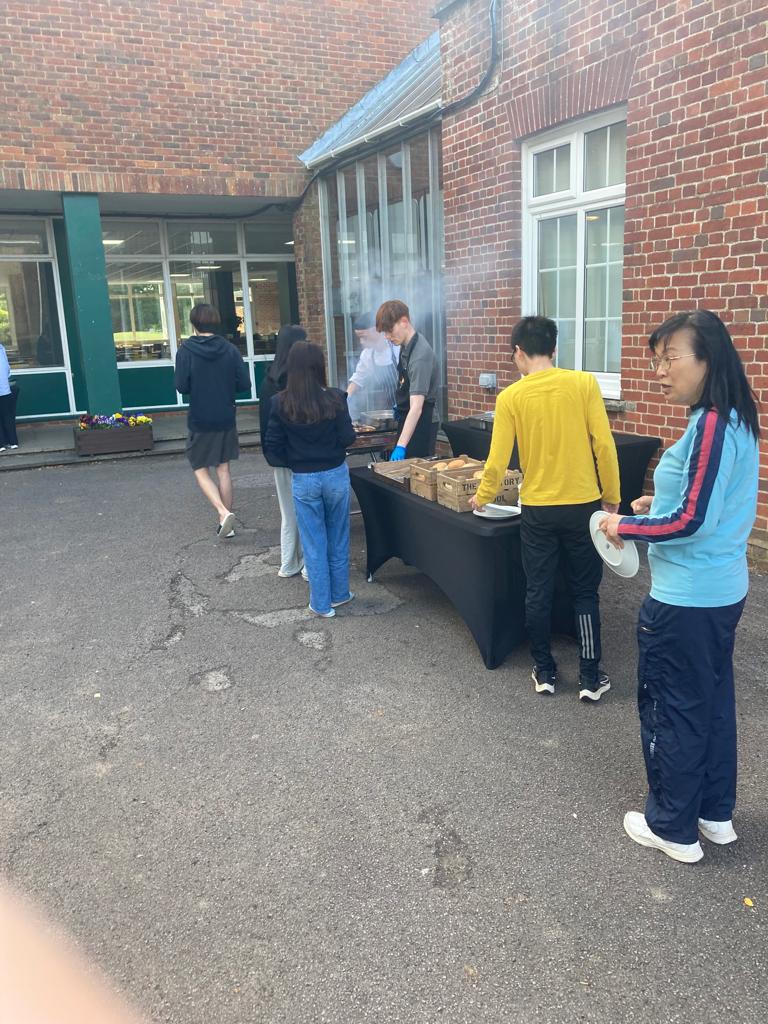 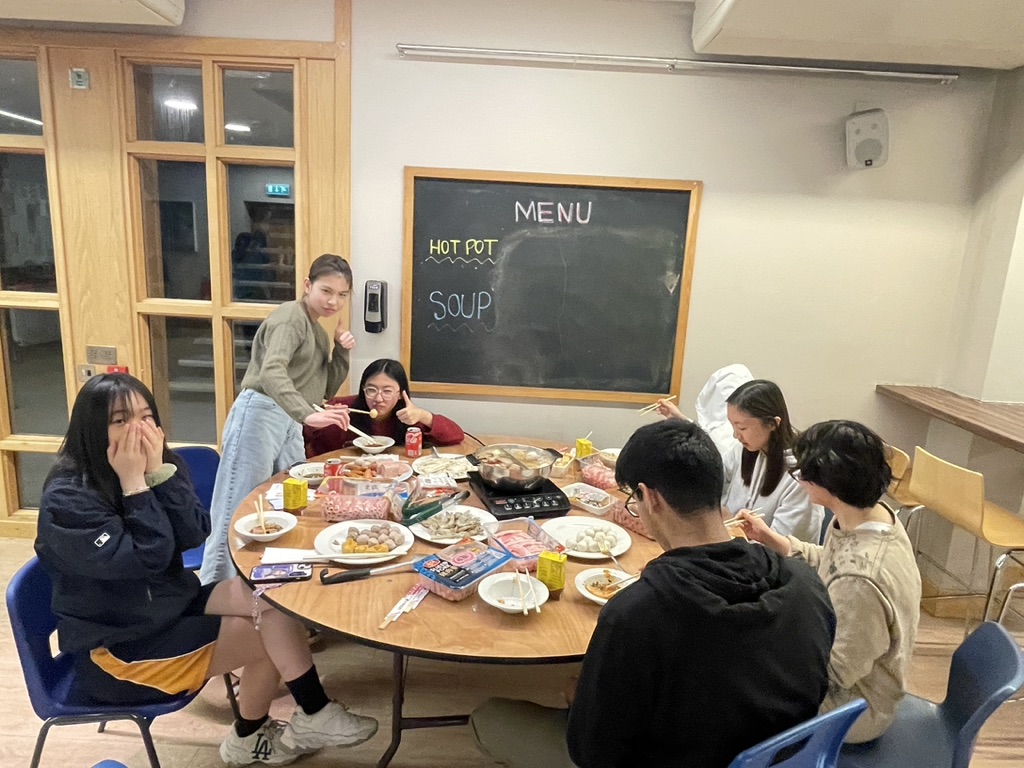 Worth School
Gatwick airport 附近 15分鐘，M23 
距離Arindly – 15 分鐘以內
Horsham / Surrey – 30-45分鐘
附近有Crawley (大town), Gatwick Airport, Haywards Heath 大火車站，到Croydon 只需要30分鐘, London Bridge 47 分鐘就到
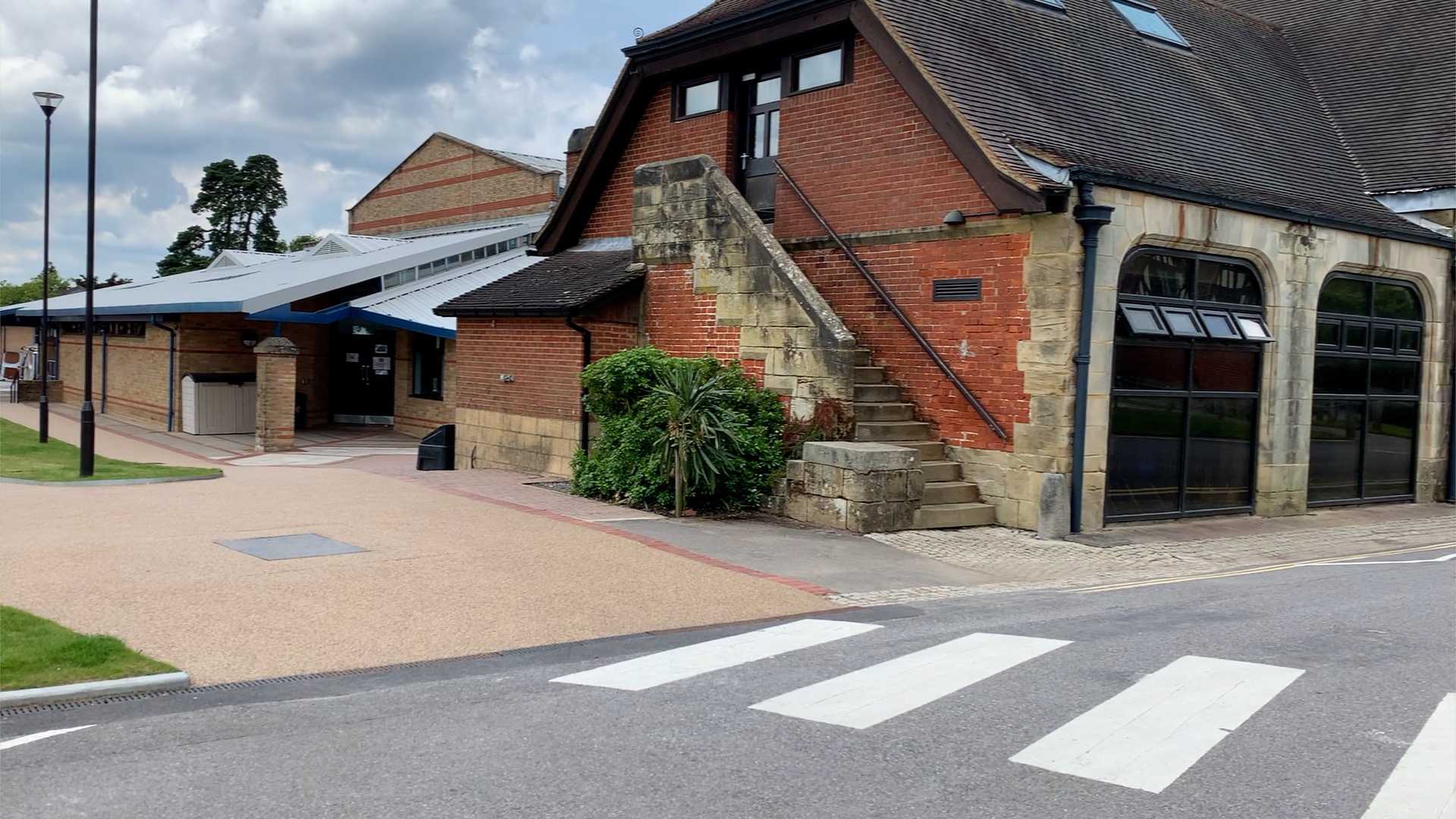 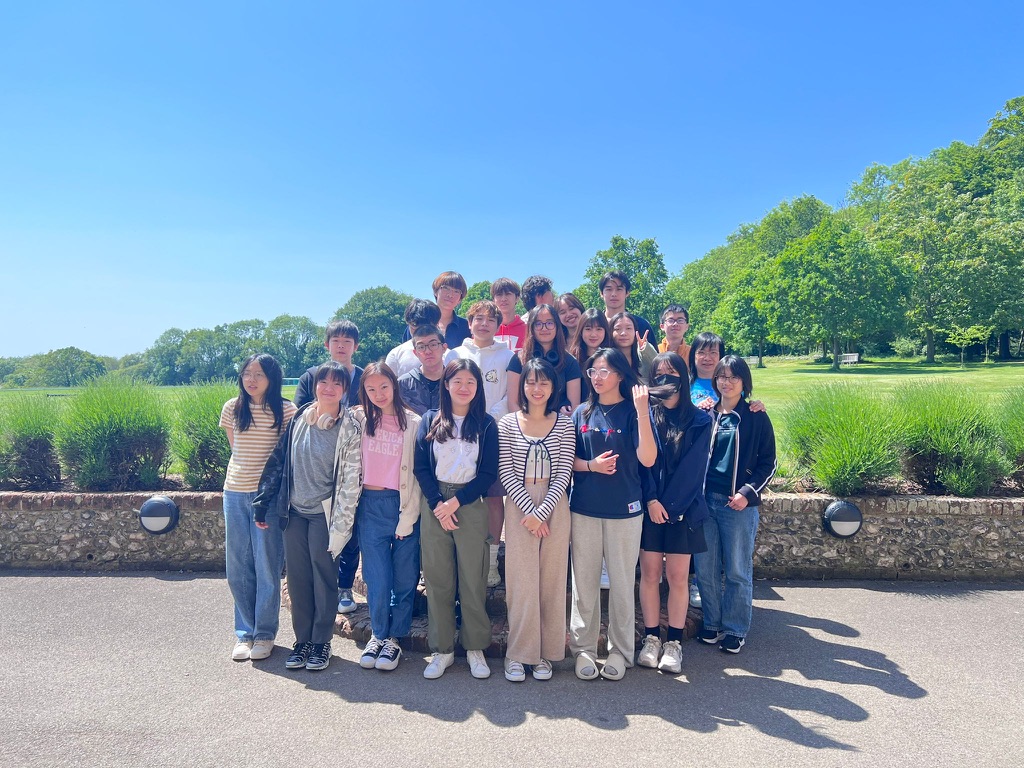 Royal Masonic School for Girls
在倫敦第六期，metorpolitan line 直達。步行10分鐘到學校。到第一區大約30分鐘
附近步行有超市和其他café 等設施
豐富的運動設施，包括游泳池
距離倫敦 25分鐘（火車快車）
大部分學生可以擁有單人房
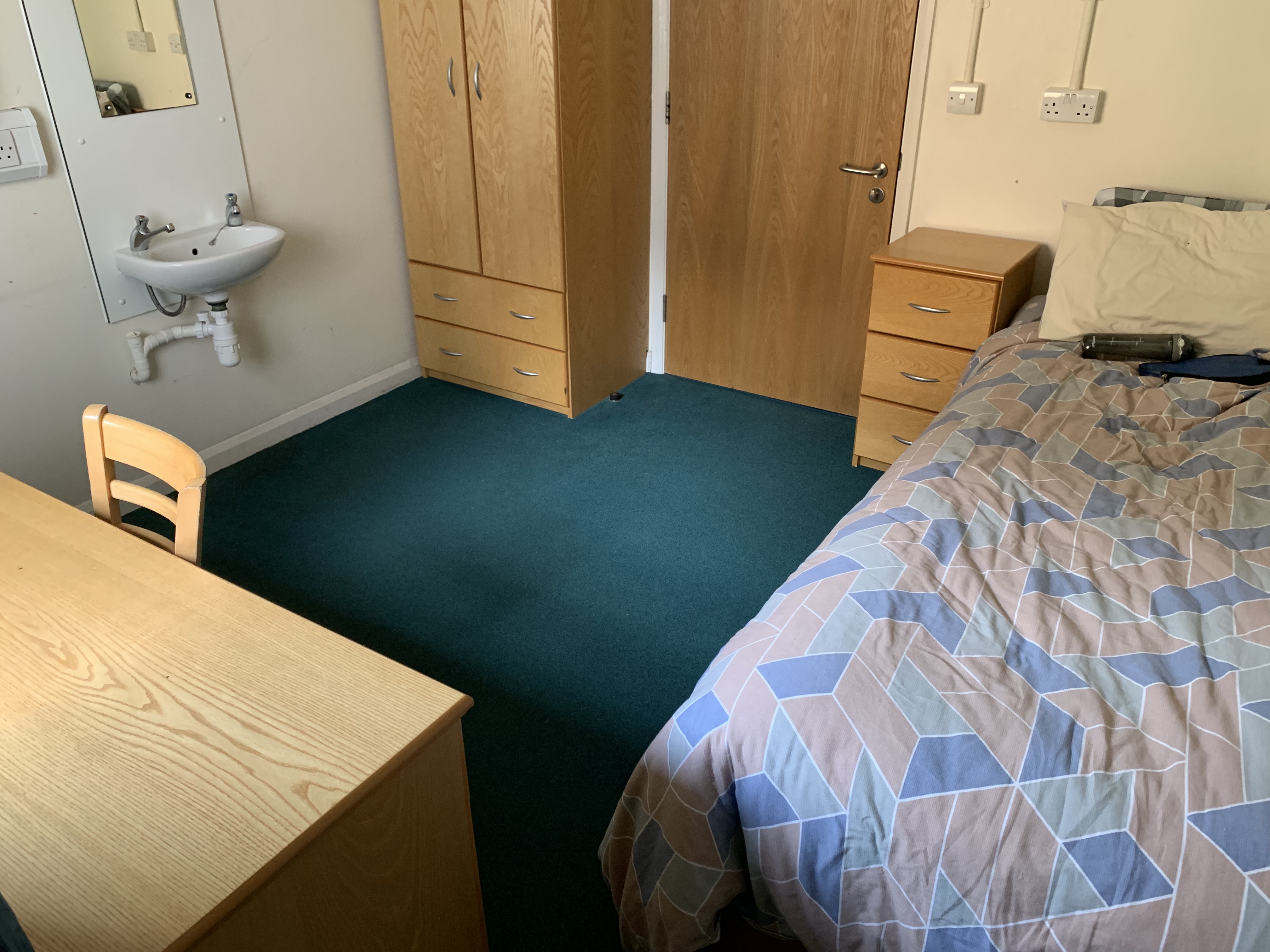 房間環境
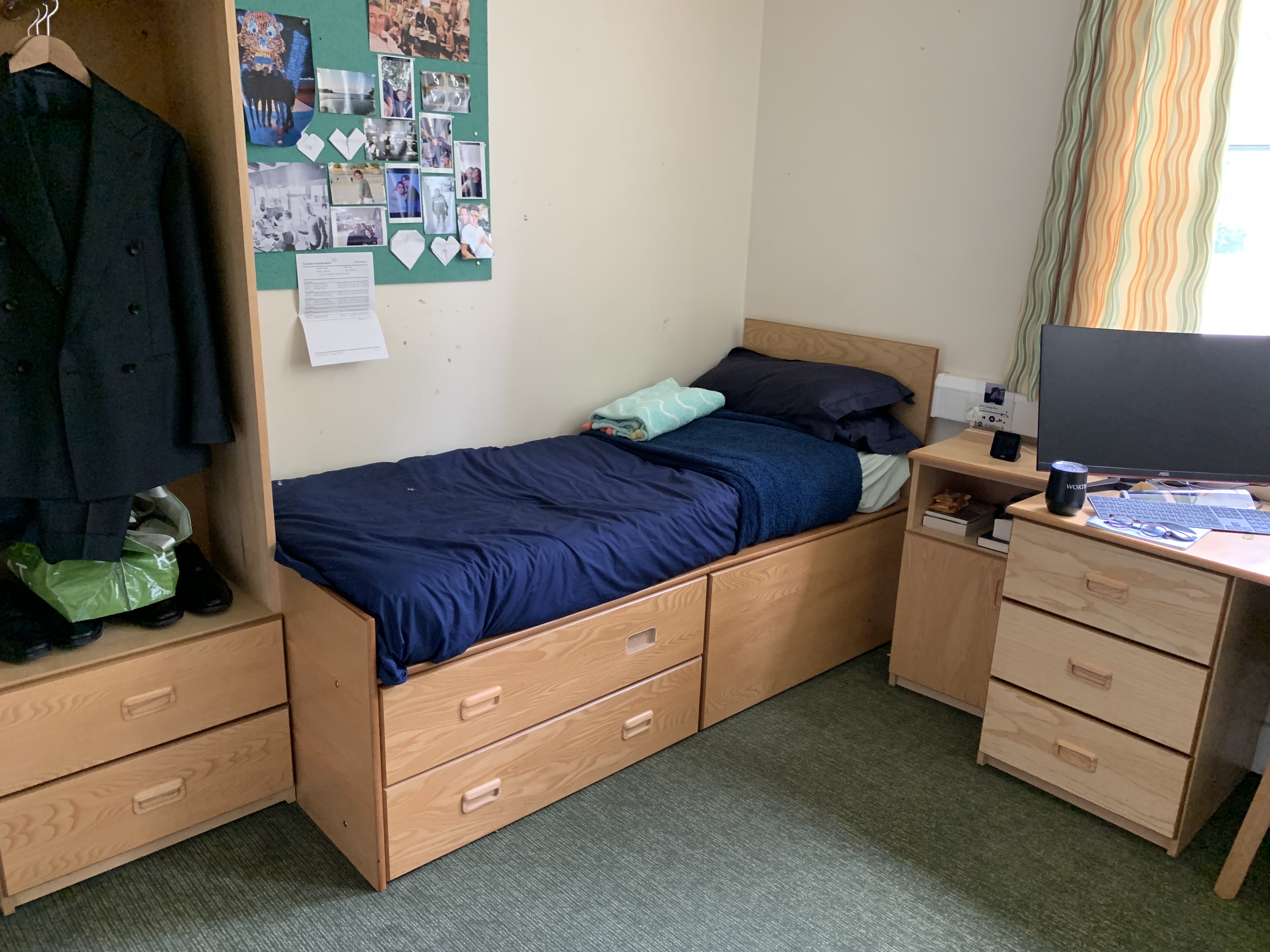 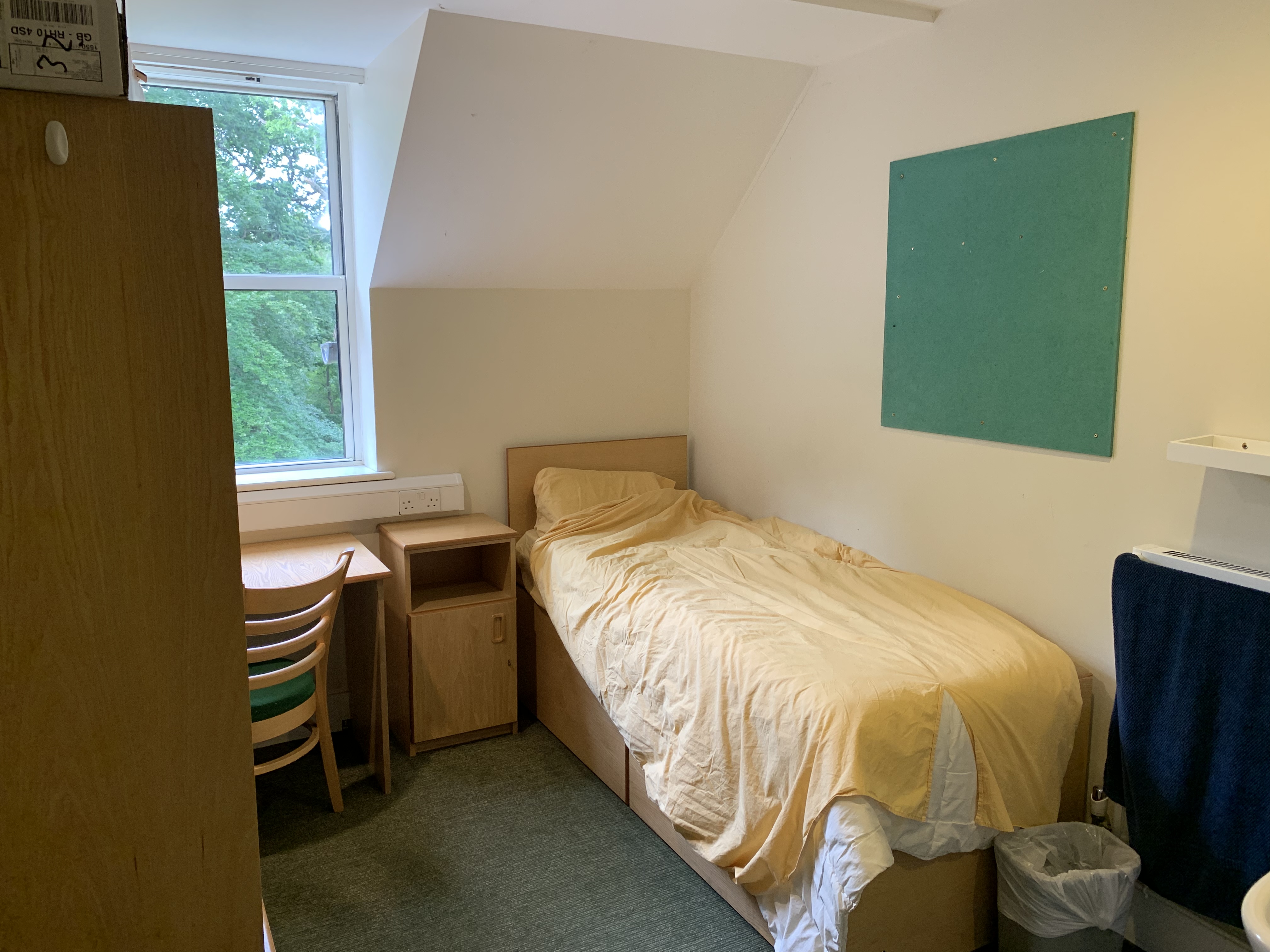 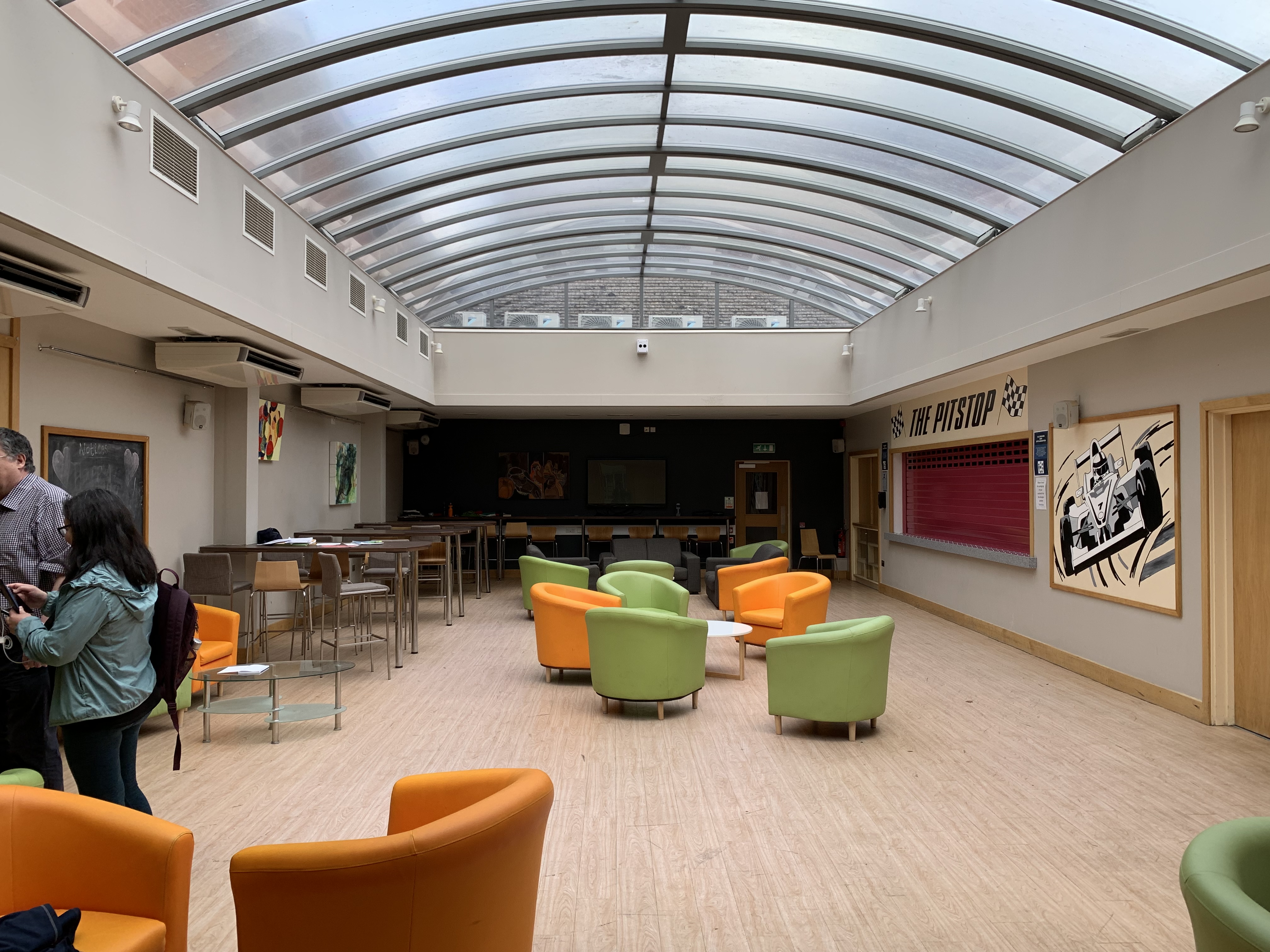 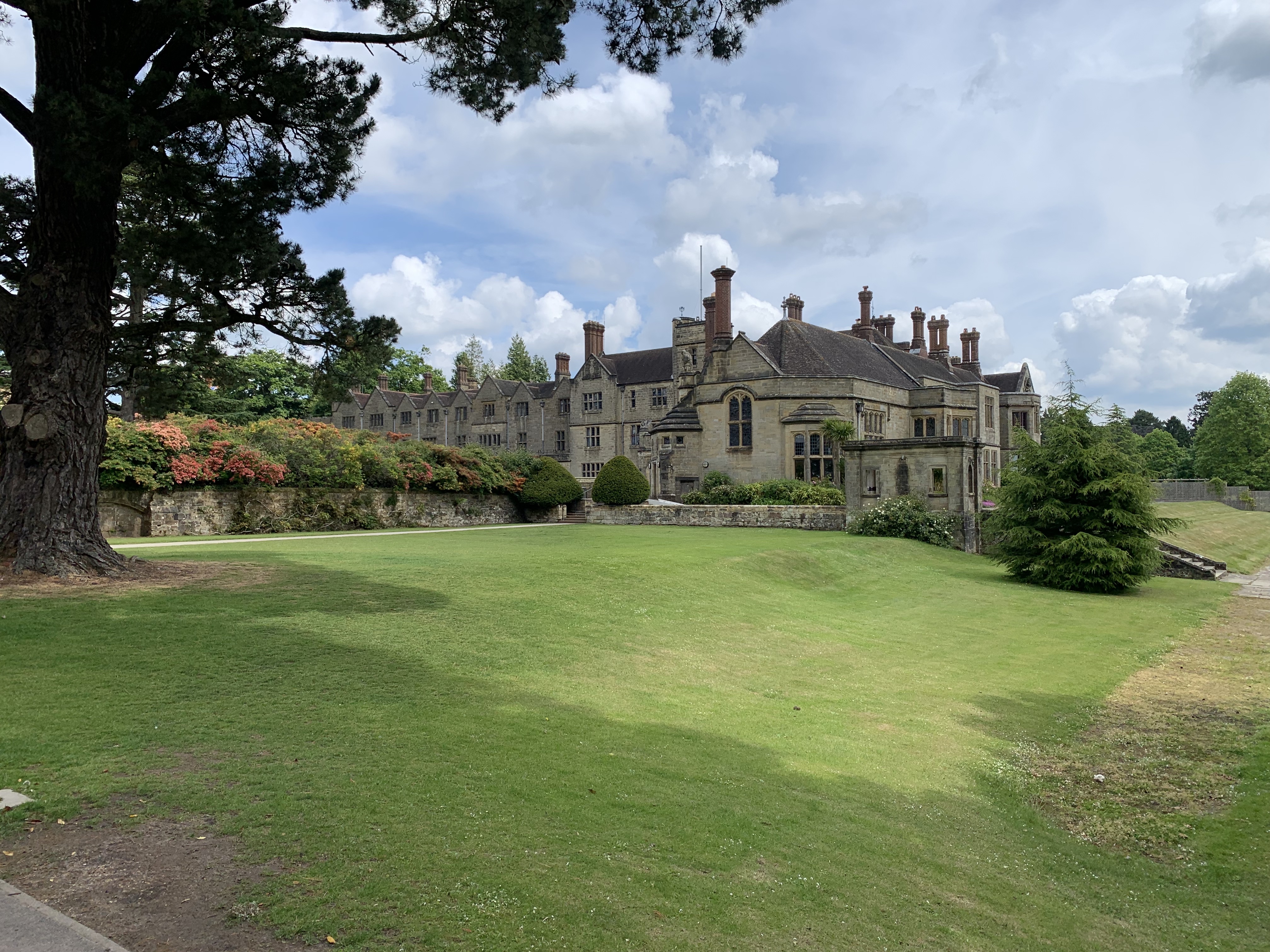 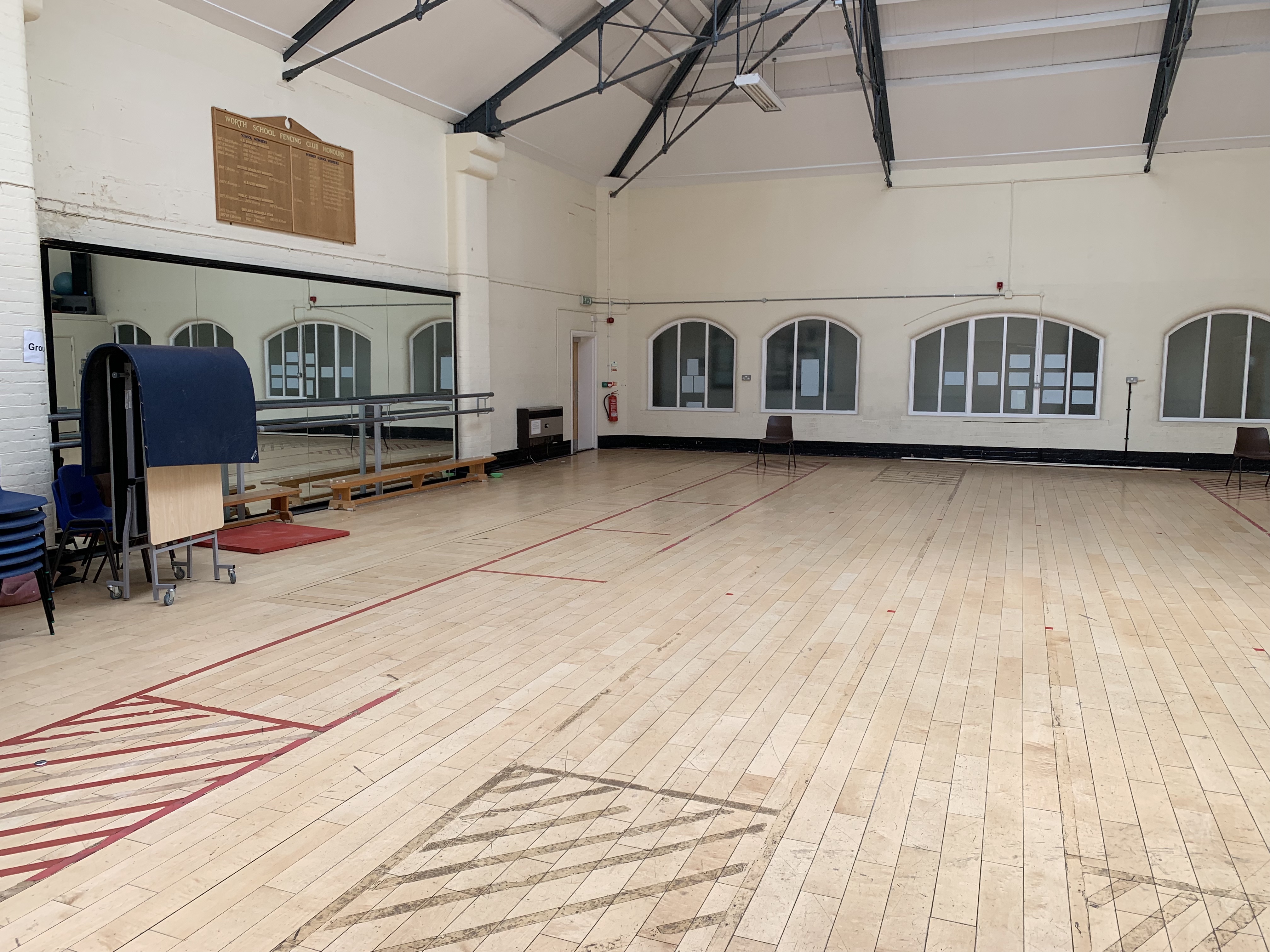 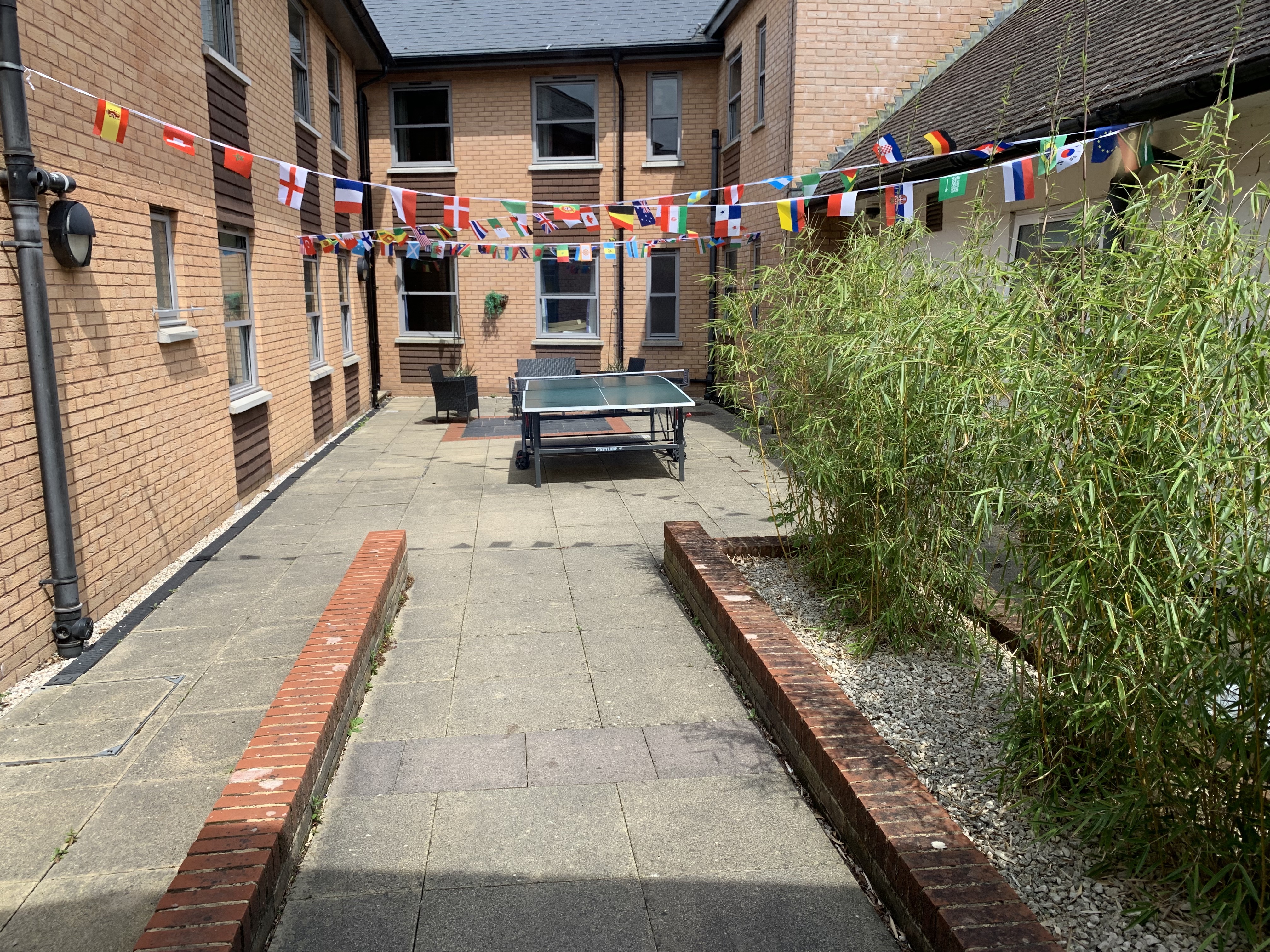 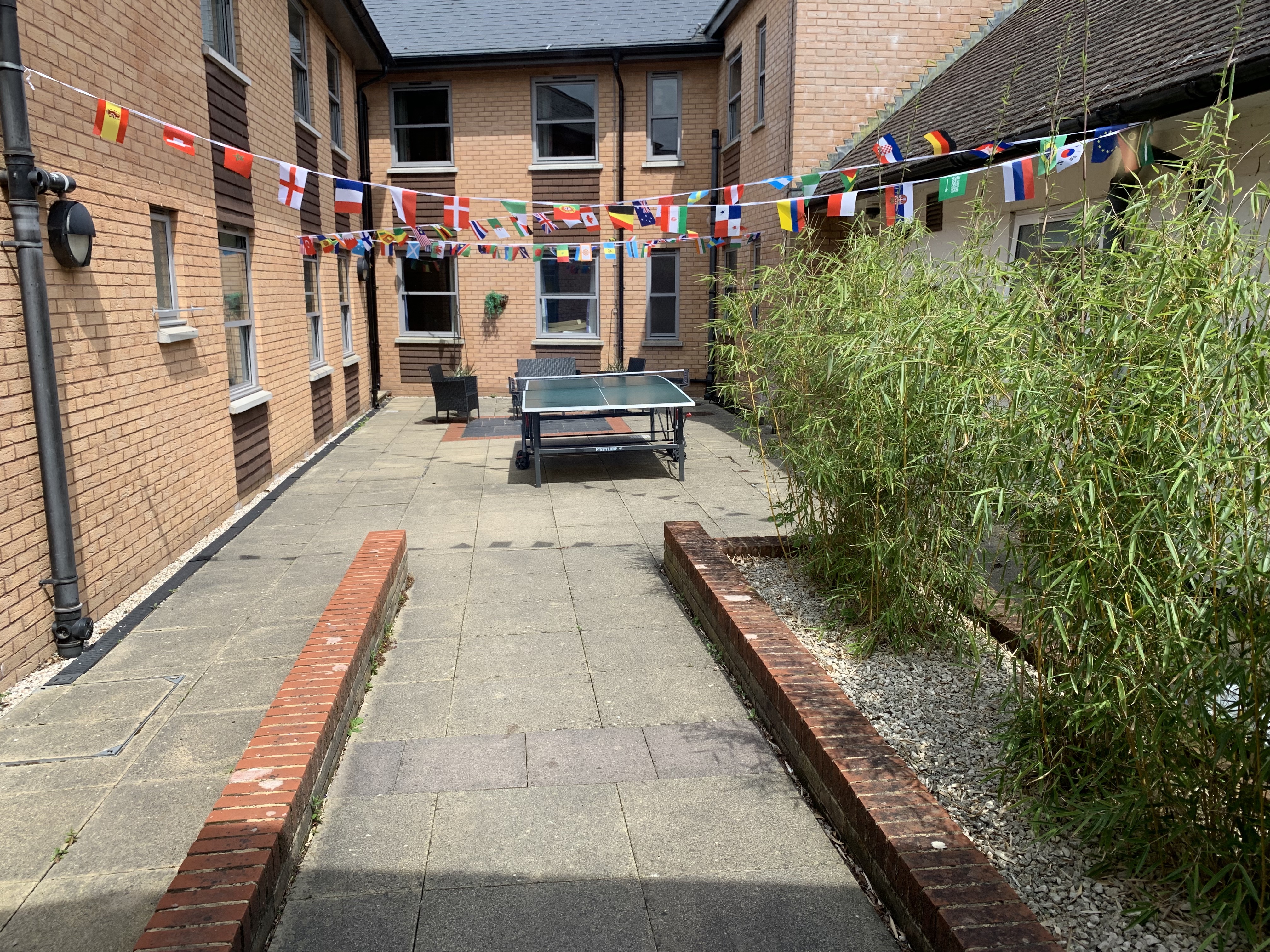 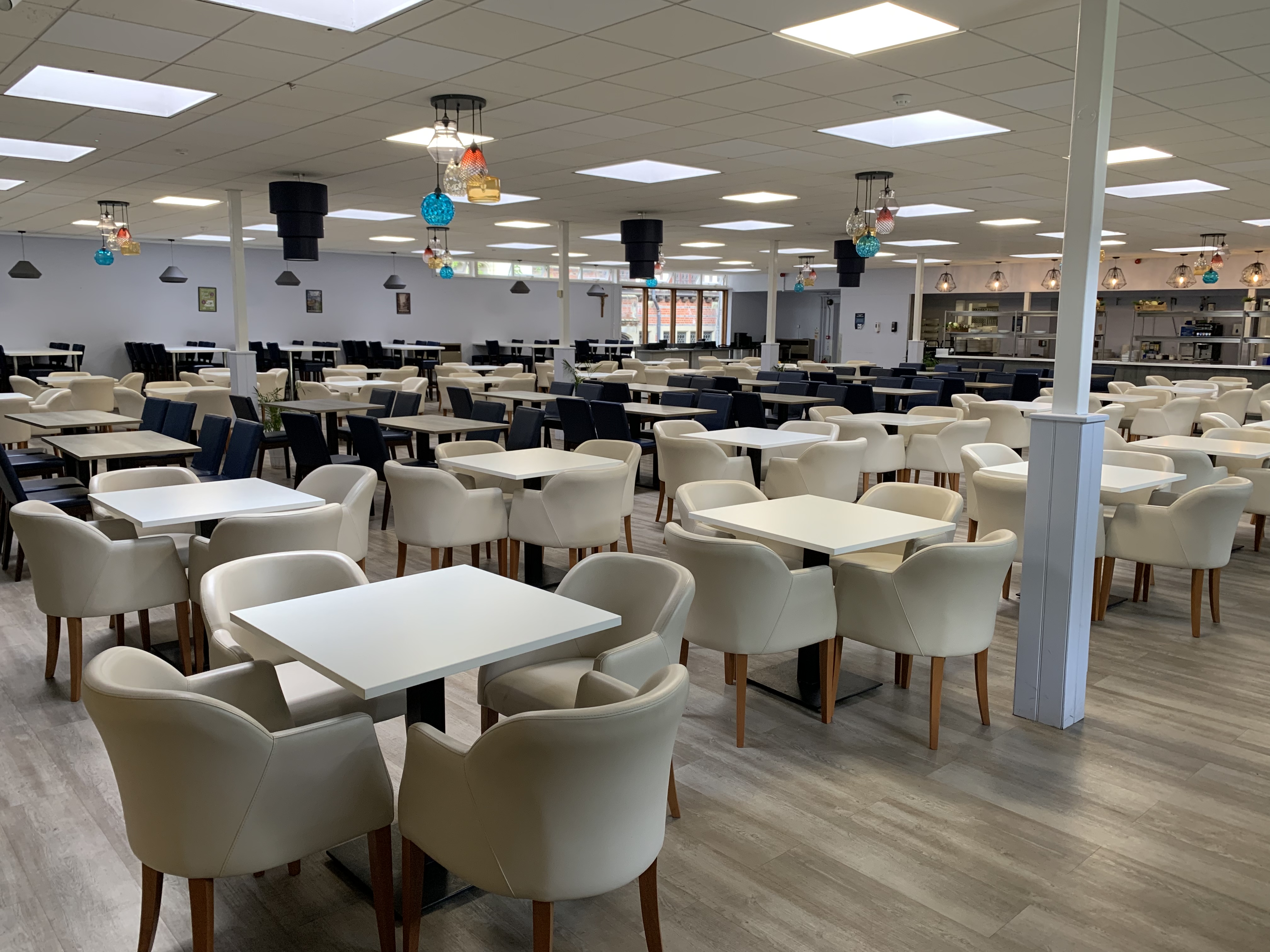 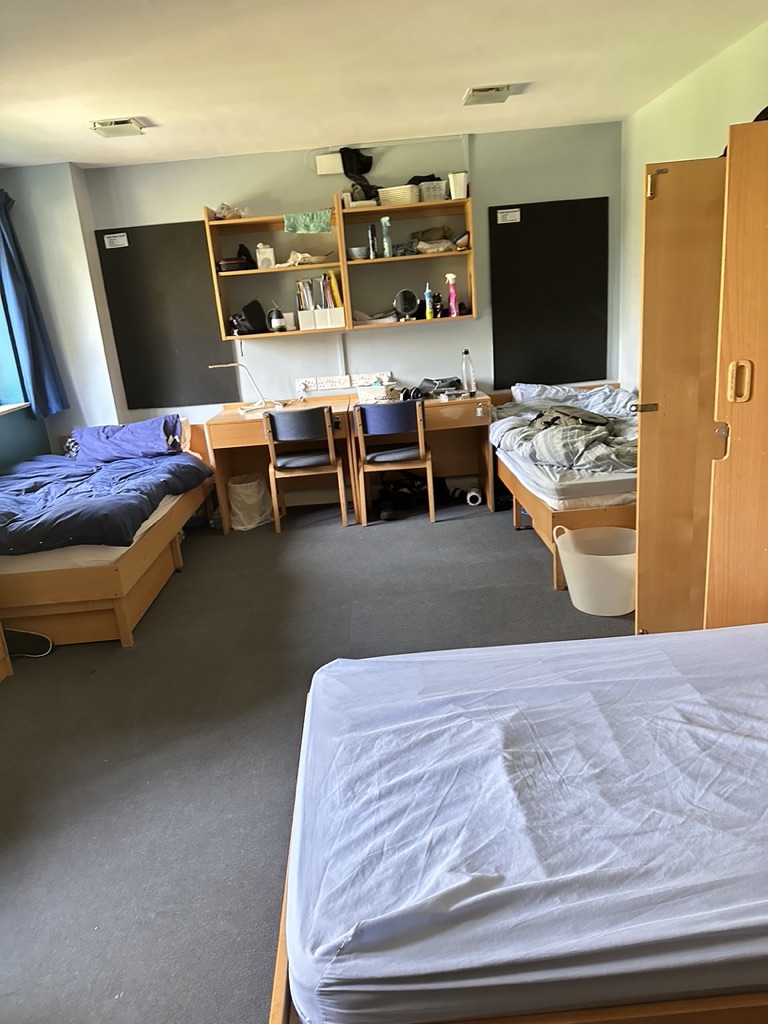 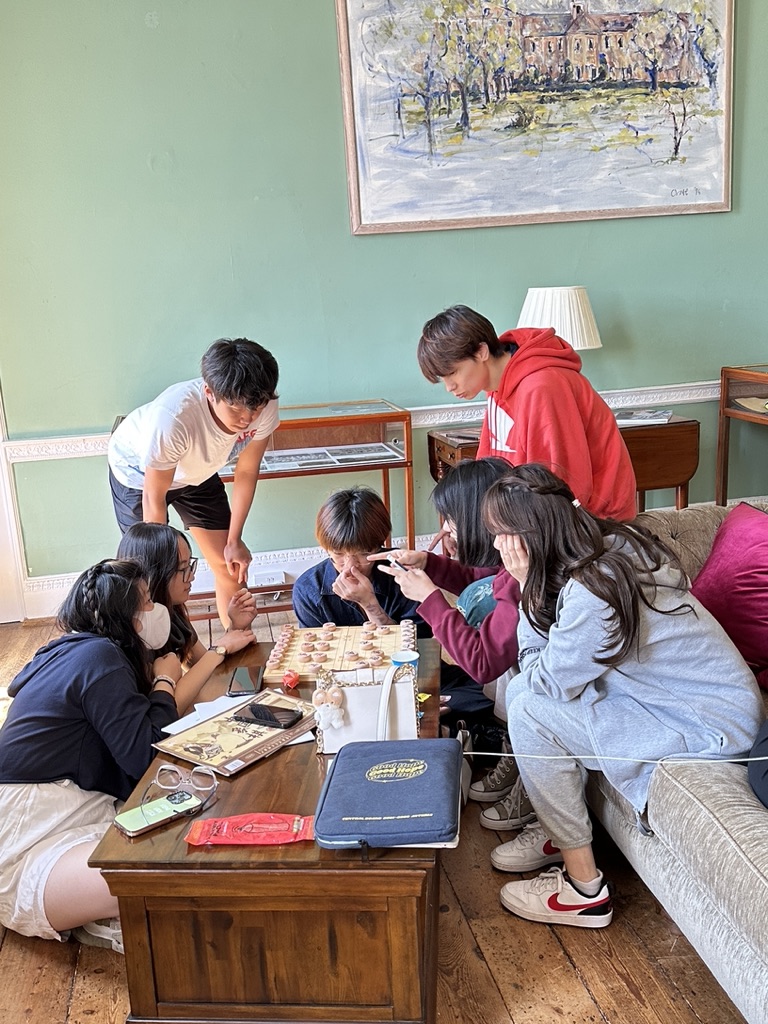 價錢 Pricing
寄宿家庭： £65-95 （根據家庭地理位置，房間設施等）

假期營： £110 （全單人房）
假期內提供的營外活動 ，例如倫敦一日遊，餐廳膳食和火鍋 (包）
來往營地附近車站和超市交通（包）
零食，包括餅乾，果汁,宵夜等  (包）
文具，打印(包）
運動器材（球拍，籃球等） (包）
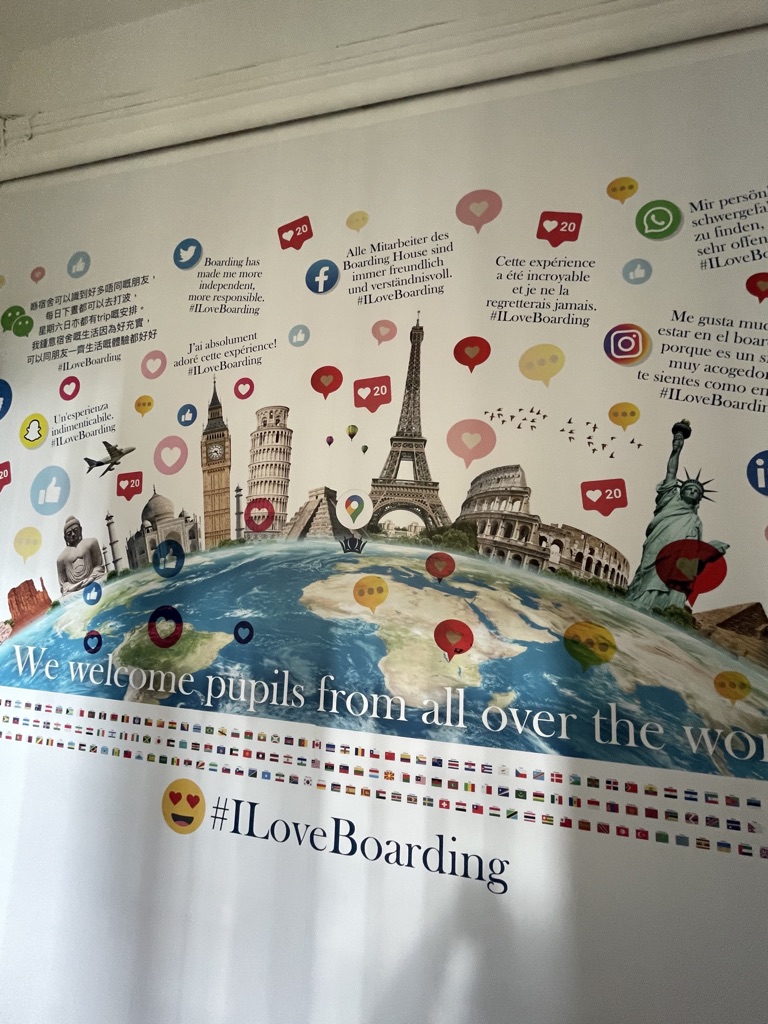 申請表格
截止日期： 7月15日
請準確填寫需要住宿日子，如果有任何日子可能有變數，麻煩請把所有情況寫上
第一學期不可以取消，第二學期開始需要5星期通知。
如果需要假期安排，但希望保留一點彈性，建議參加假期營
超過限期填寫表格，有可能安排不了住宿，或者安排距離學校超過1小時車程住宿
在讀學生：如果希望更改住宿安排，也請填寫表格
https://www.eliteacs.com/accommodation-application-form/
Q&A
請透過whatsapp 發問